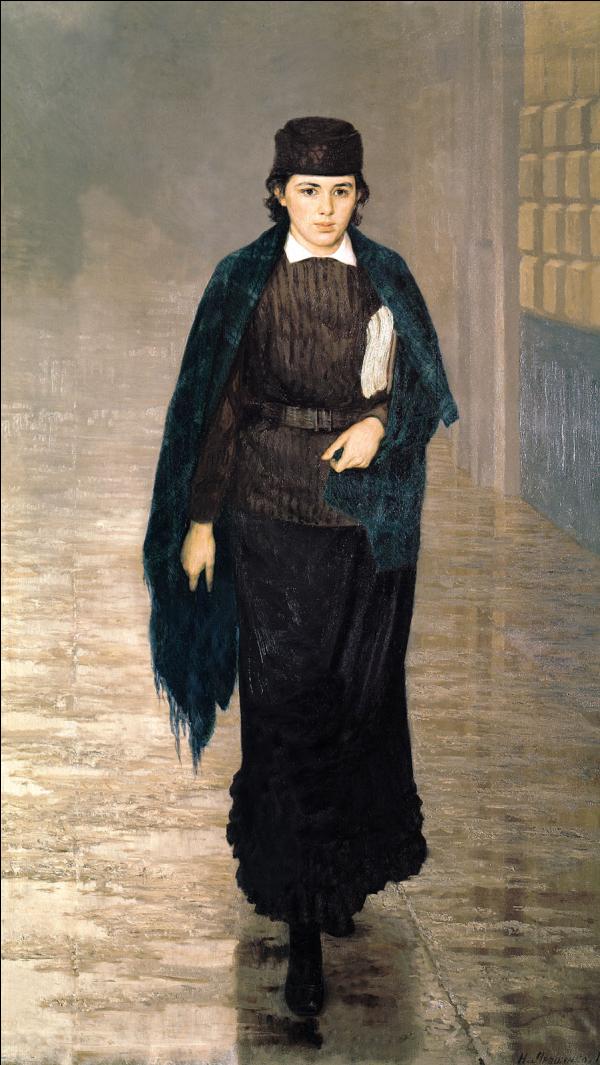 Общественное движение в 1860-1870-е гг.
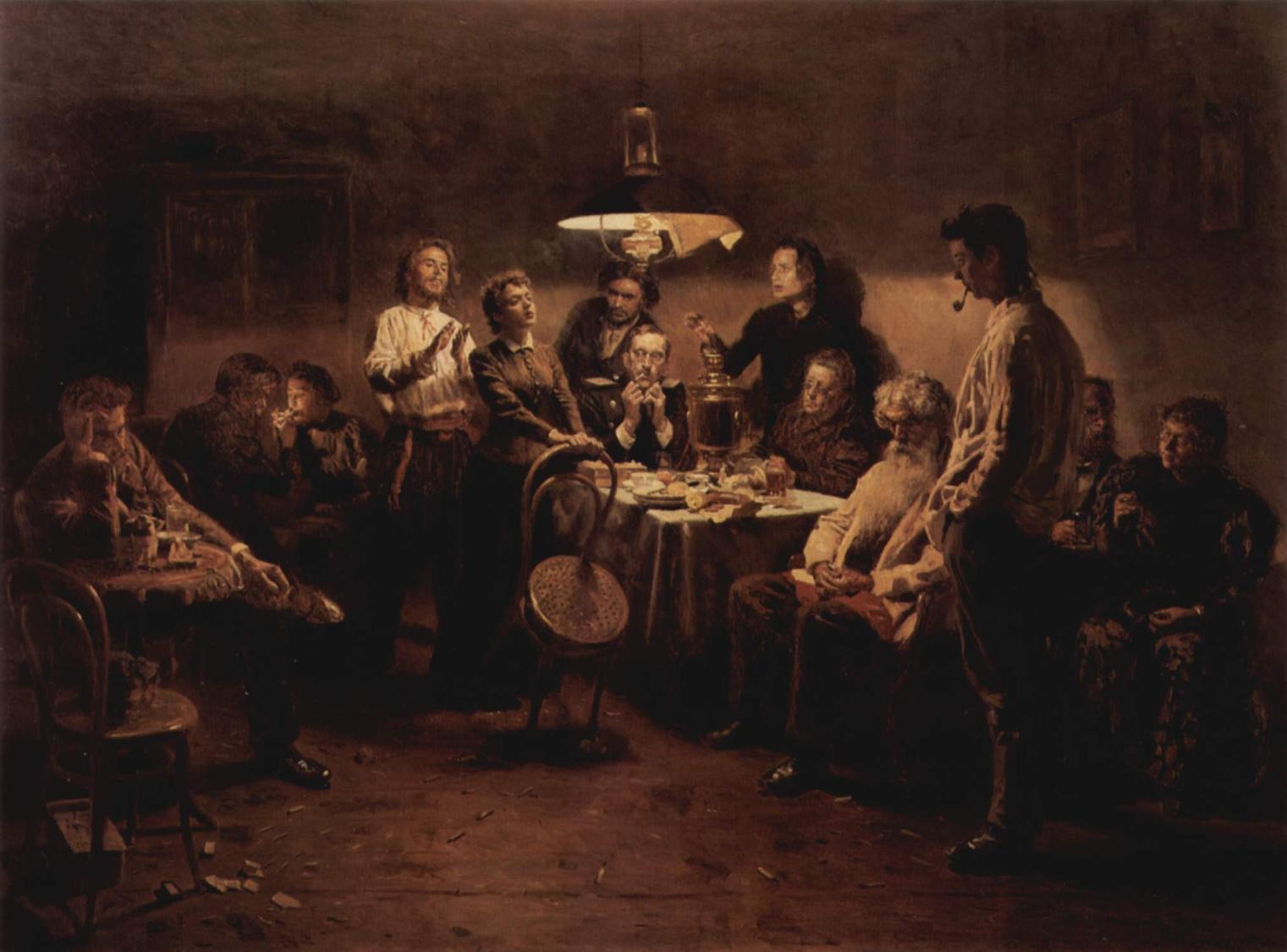 Маковский «Вечернее общество»
«Сходка»
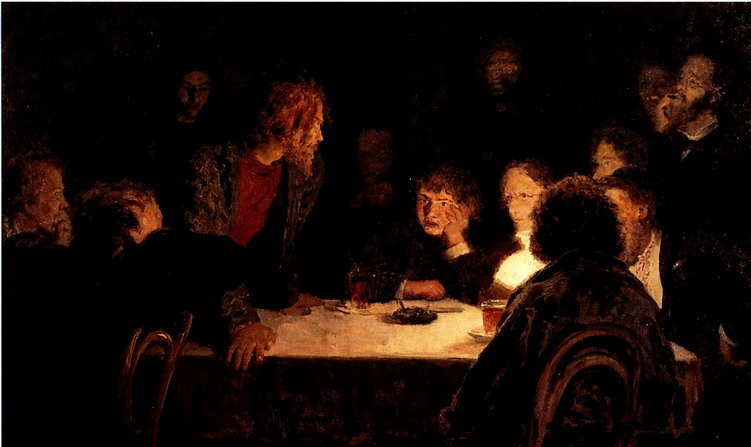 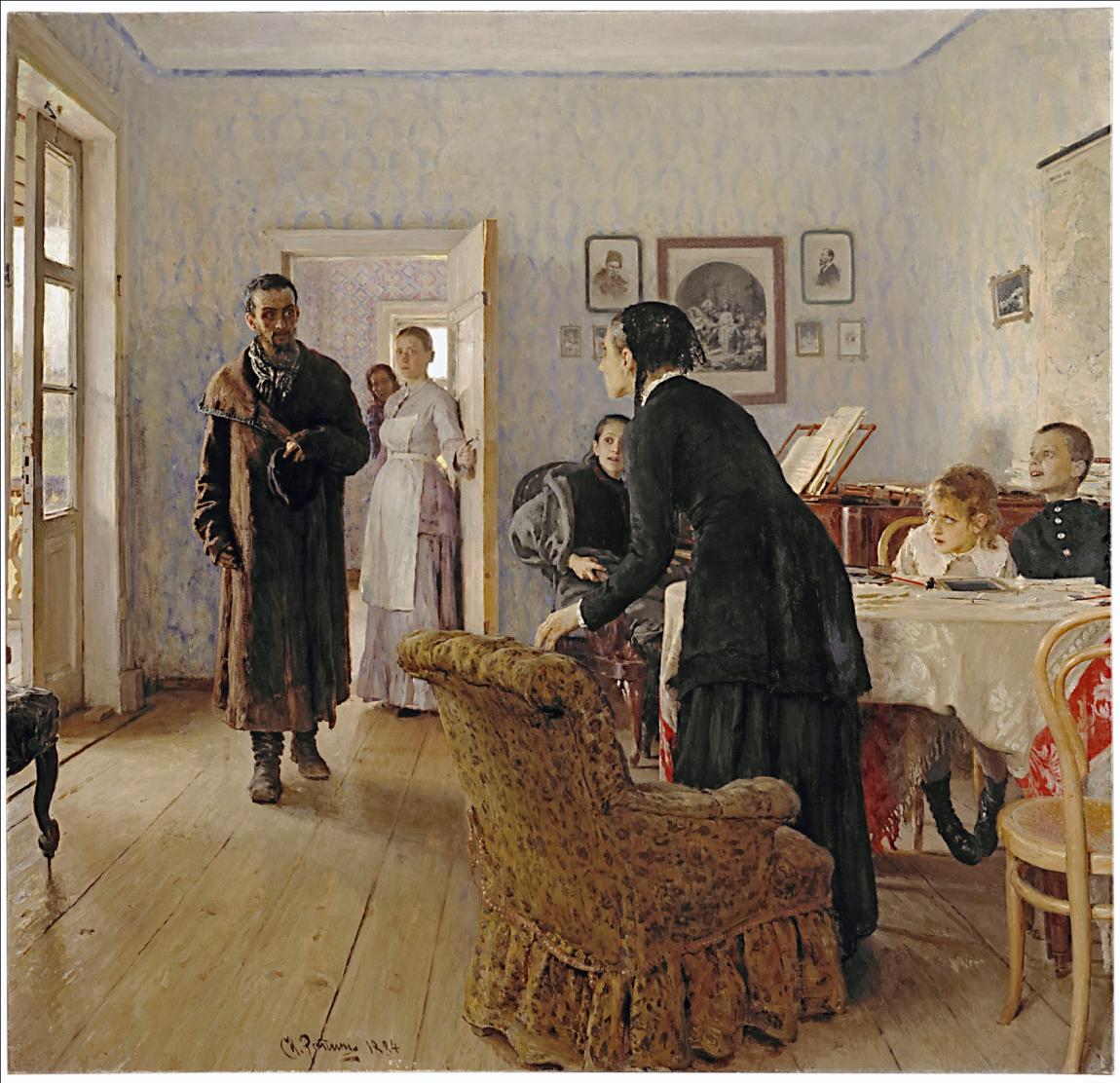 «Не ждали»
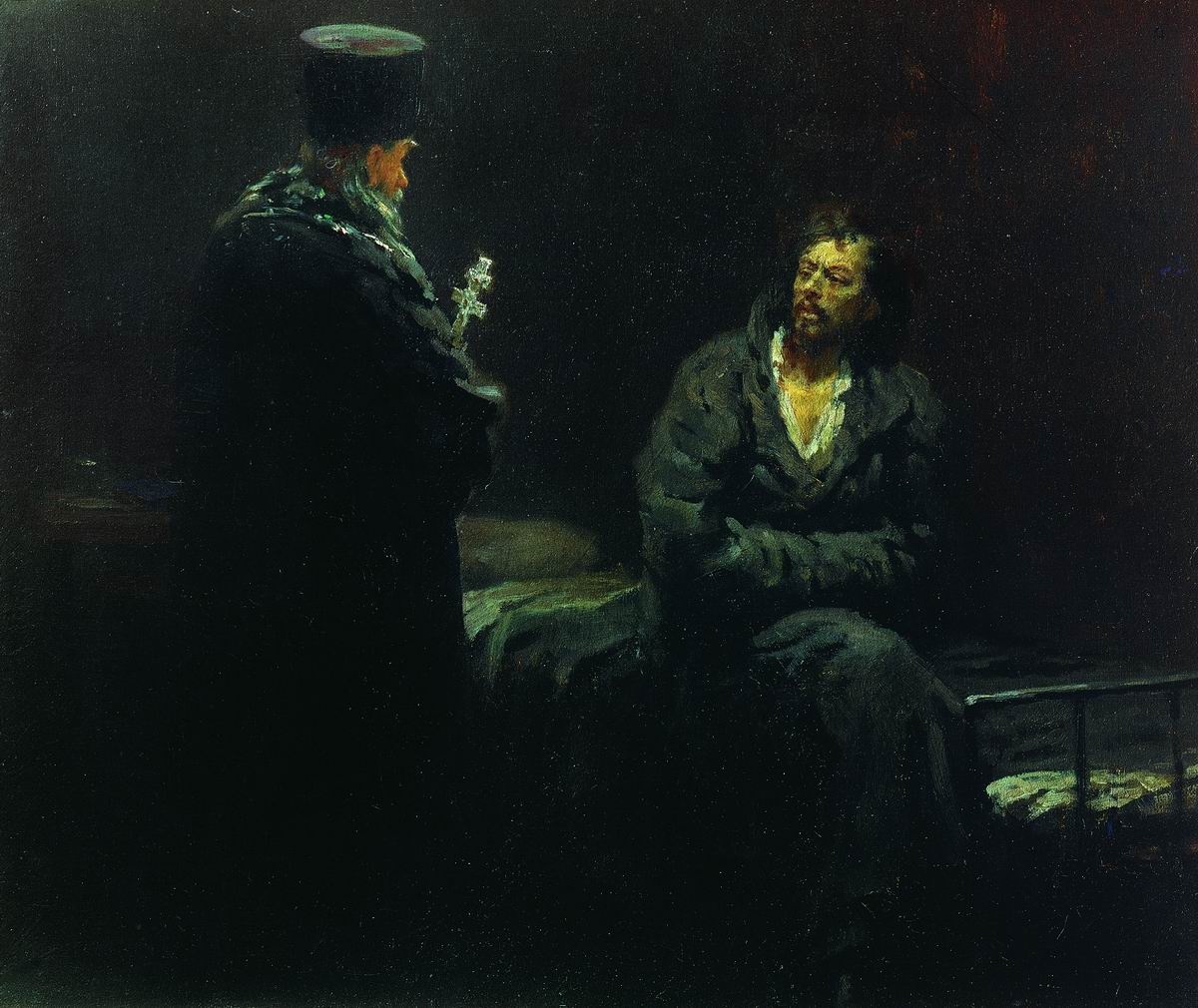 «Отказ от исповеди»
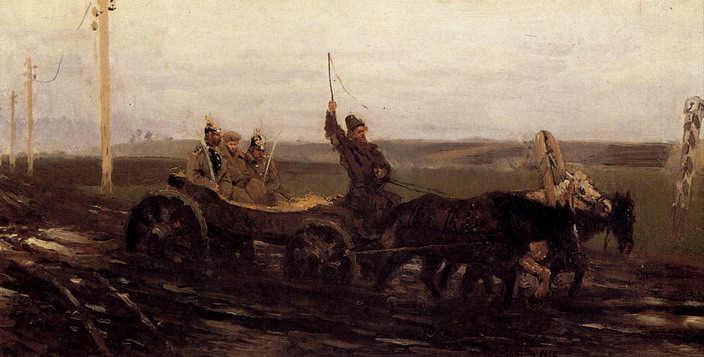 «Под конвоем»
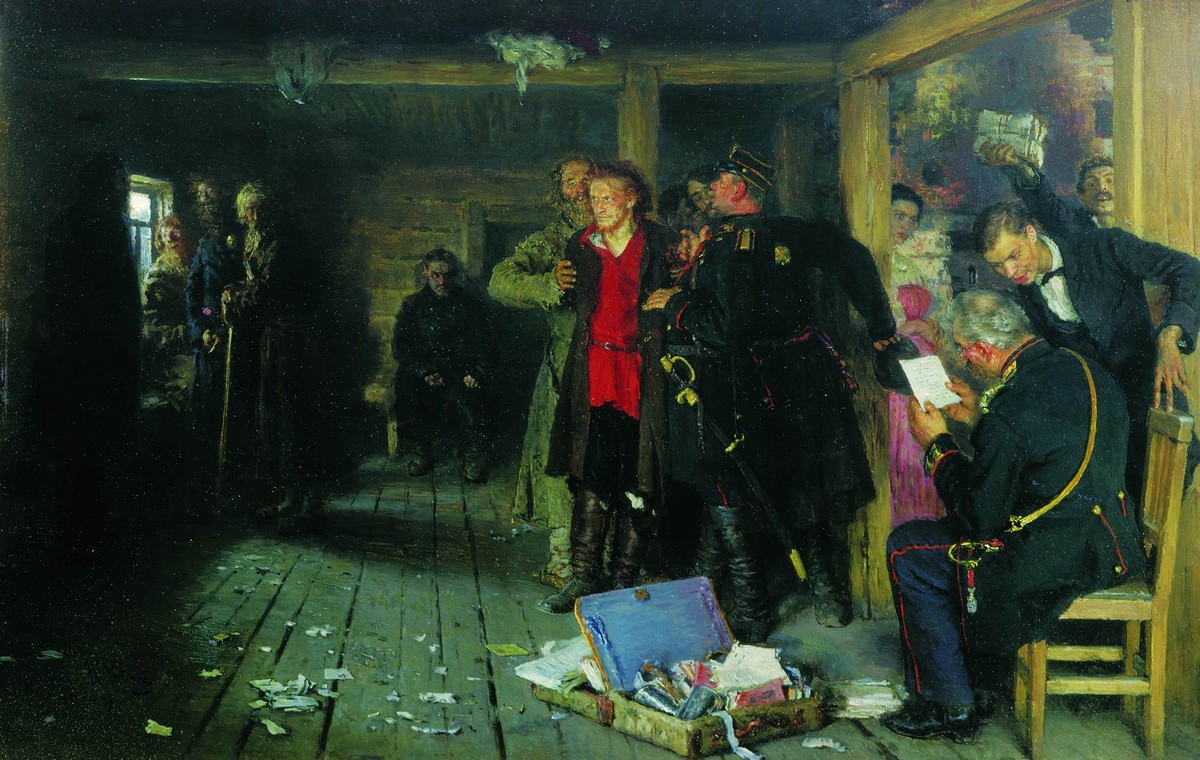 «Арест пропагандиста»
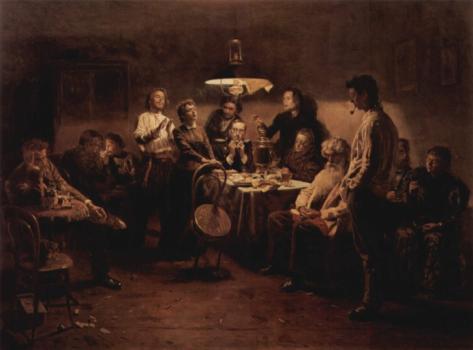 1
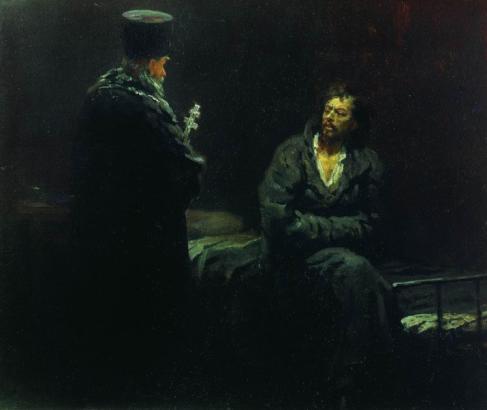 3
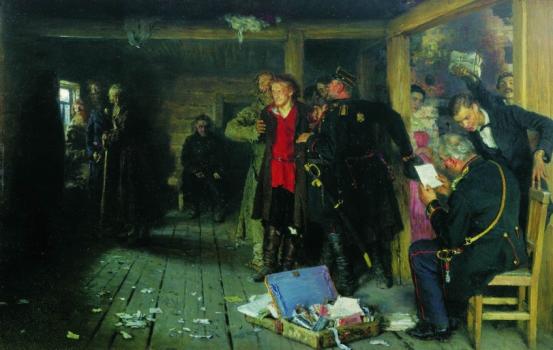 2
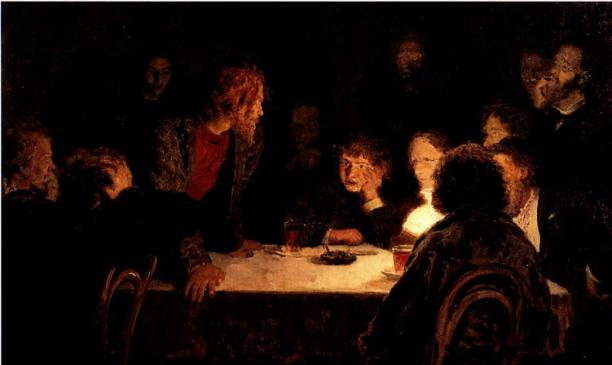 4
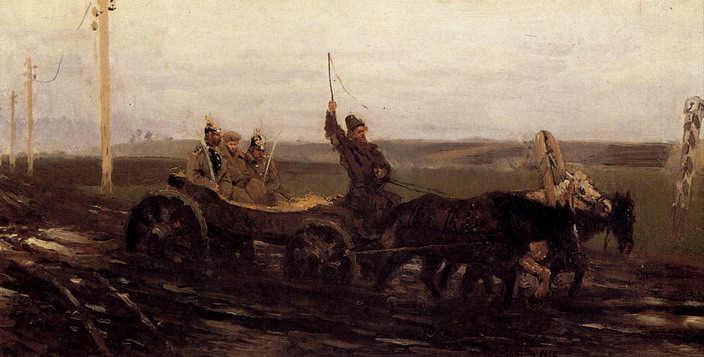 5
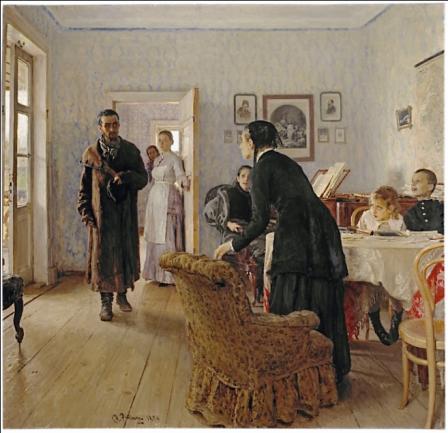 6